1
EECT 111-50C Lab Notebook
EECT 111-50C Lab Notebook
Circuit analysis
Spring 2015
Cody fletcher
May 7, 2015
2
TABLE OF CONTENTS
Lab 7 – Resistor Parallel Circuit					27
Lab 8 –Black Box Design, Equal Value Resistors		31
Lab 9 – Series/Parallel Resistors					35
Lab 10 –Series/Parallel Capacitors					39
Lab 11 – RC Lab								43
Lab 12 – Series/Parallel Inductors					47
Lab 1 – Resistor Variability		                          3
Lab 2 – Reading and Sorting Resistors	                 7
Lab3 – Series Resistors Current and Voltage           11
Lab 4 – Black Box Design, Series Resistors   	       15
Lab 5 – Black Box Design, Parallel Resistors 	       19
Lab 6 – N/A
EECT 111-50C Lab Notebook
Lab 1 – Resistor Variability
3
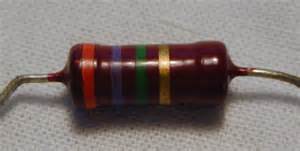 EECT 111-50C Lab Notebook
4
Lab 1 – Resistor Variability
Purpose: 
Learn the how resistors vary using 20 resistors with the same color code. Select a set of 20 1 kohm resistors. Measure and record the resistance of each resistor. 
Equipment Used:
Digital Multimeter: Gwinstck GDM8245 CL860264
20 Resistors with the same color code/value
EECT 111-50C Lab Notebook
Lab 1 – Resistor Variability							Calculations, Simulations, Measurements
5
EECT 111-50C Lab Notebook
6
Lab 1 – Resistor Variability
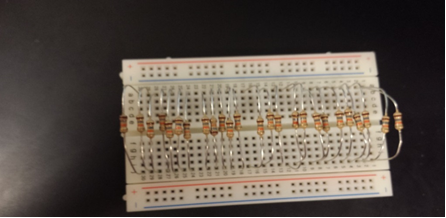 EECT 111-50C Lab Notebook
7
Lab 1 – Resistor Variability														Conclusions
All resistors where within tolerance
EECT 111-50C Lab Notebook
Lab 2 – Reading and Sorting Resistors
8
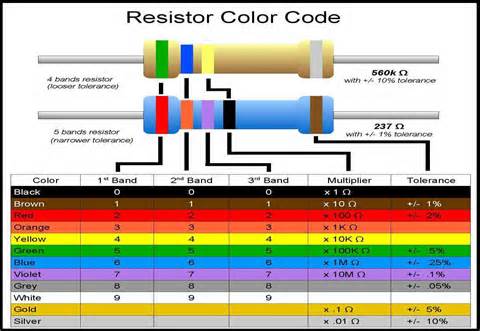 EECT 111-50C Lab Notebook
9
Lab 2 – Reading and Sorting Resistors
Purpose: 
Learn the resistor color code using 15 resistors which must be sorted from smallest to largest value.  Build a resistor kit that includes 15 resistors and, sort resistors based on color code from smallest to largest and measure the resistance of each resistor and verify sorting
Equipment Used:
Digital Multimeter: Gwinstck GDM8245 CL860264
15 unique resistors
EECT 111-50C Lab Notebook
Lab 2 – Reading and Sorting Resistors							Calculations, Simulations, Measurements
10
EECT 111-50C Lab Notebook
11
Lab 2 – Reading and Sorting Resistors														Conclusions
All resistors where within tolerance
Measured value was consistent with color code
EECT 111-50C Lab Notebook
Lab3 – Series Resistors Current and Voltage
12
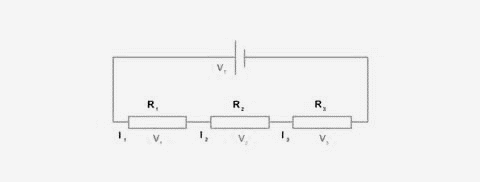 EECT 111-50C Lab Notebook
13
Lab3 – Series Resistors Current and Voltage
Purpose: 
Experiment with series circuits and verify that the simulation, analysis (calculations) and test results all agree.
Equipment Used:
Digital Multimeter: Gwinstck GDM8245 CL860264
Elvis II
3 ea Resistors (10K, 2.2K, 4.7K)
EECT 111-50C Lab Notebook
Lab3 – Series Resistors Current and Voltage							Calculations, Simulations, Measurements
14
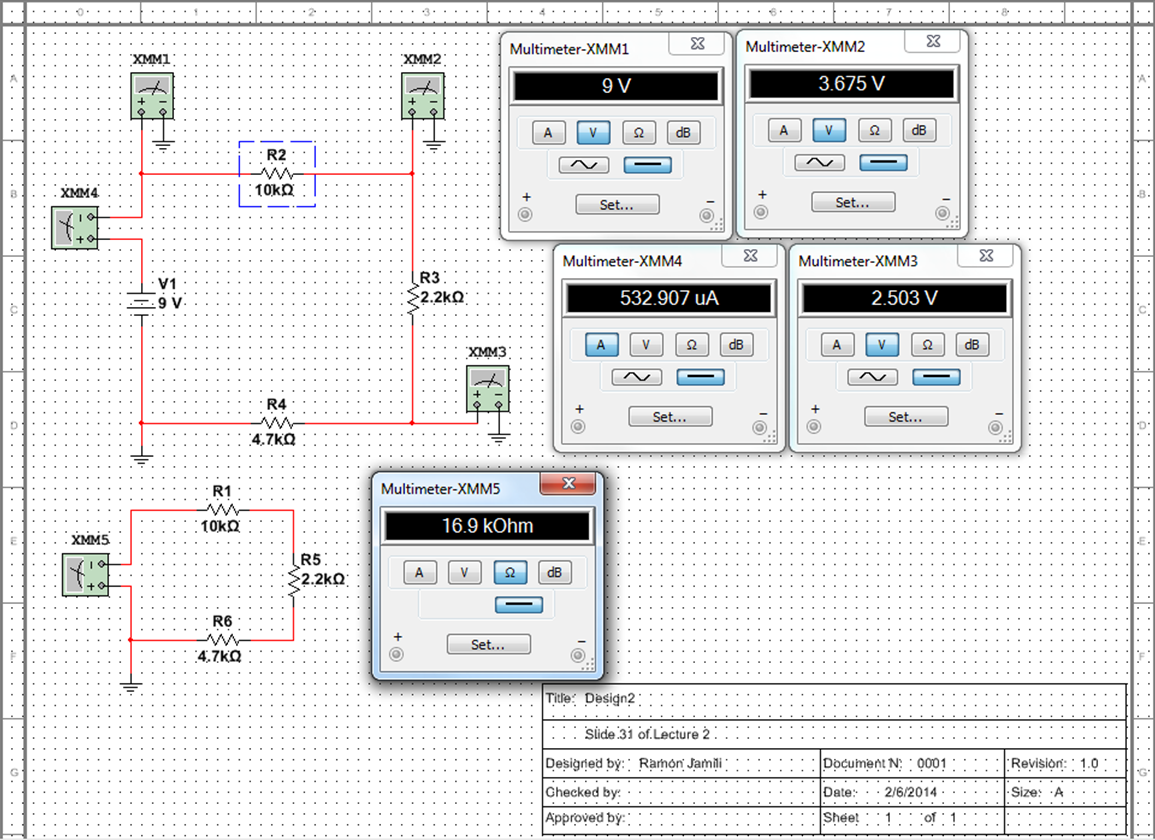 EECT 111-50C Lab Notebook
15
Lab 3
Voltage Drops
Simulations:
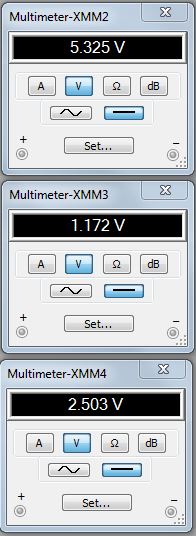 Total Current
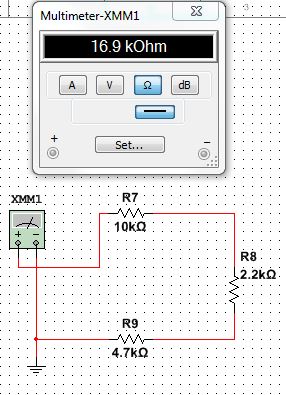 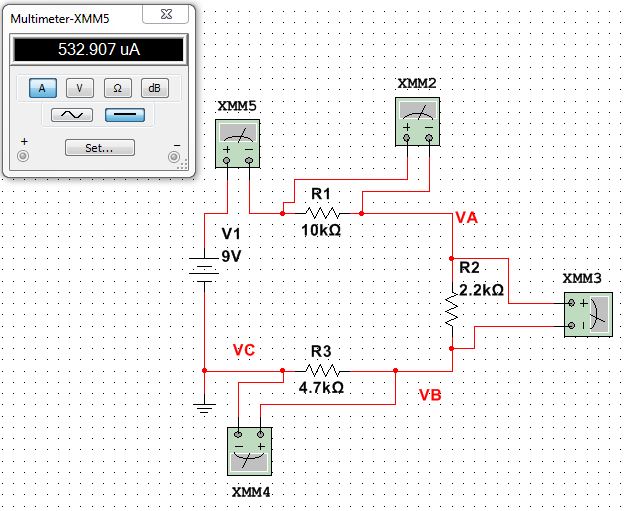 EECT 111-50C
Total Resistance
Lab 4 – Black Box Design, Series Resistors
16
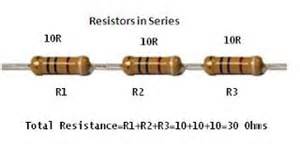 EECT 111-50C Lab Notebook
17
Lab 4 – Black Box Design, Series Resistors
Purpose:
Experiment with series circuits and verify the simulation, analysis (calculations)
and test results all agree.
Equipment used:
Digital Multimeter: Gwinstck GDM8245 CL860264
Elvis II
Resistors
EECT 111-50C Lab Notebook
Lab 4 – Black Box Design, Series Resistors							Calculations, Simulations, Measurements
18
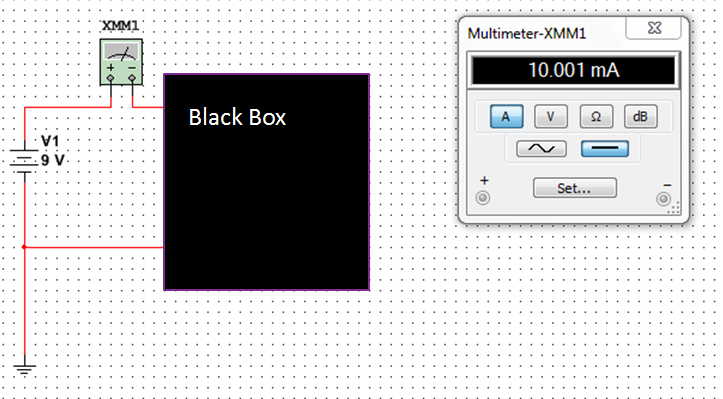 EECT 111-50C Lab Notebook
19
Lab 4
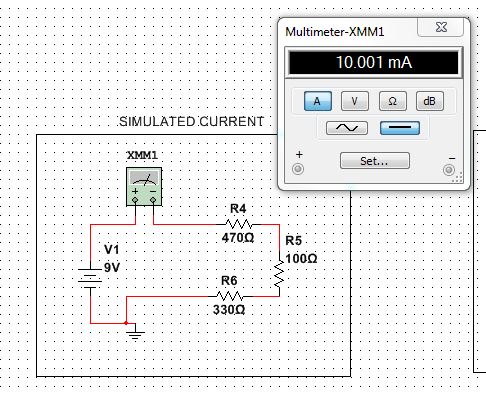 Simulations:
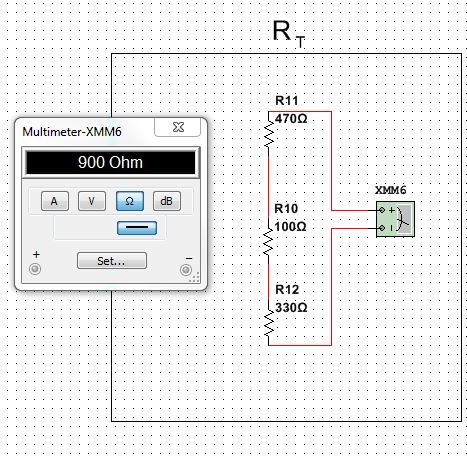 R1
R1
R2
EECT 111-50C
R2
R3
R3
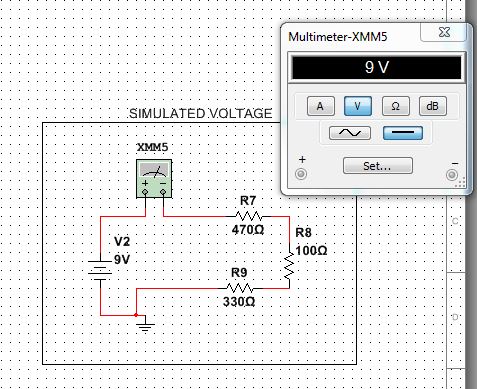 Lab 5 – Black Box Design, Parallel Resistors
20
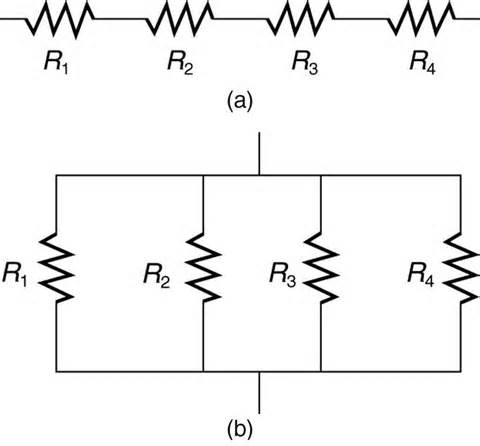 EECT 111-50C Lab Notebook
21
Lab 5 – Black Box Design, Parallel Resistors
Purpose:
Learn about parallel circuits
Equipment Used:
Digital Multimeter: Gwinstck GDM8245 CL860264
Elvis II
Standard Resistors
EECT 111-50C Lab Notebook
Lab 5 – Black Box Design, Parallel Resistors							Calculations, Simulations, Measurements
22
EECT 111-50C Lab Notebook
23
Lab 5
Simulations:
2 Resistor Circuit
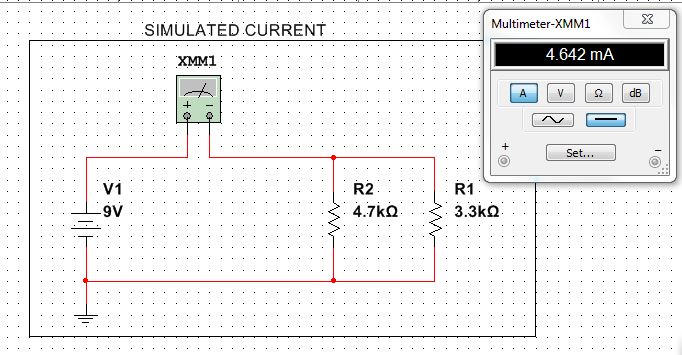 EECT 111-50C
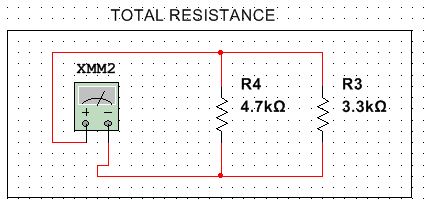 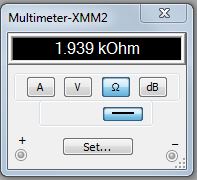 R2
R1
24
Lab 5
Simulations:
3 Resistor Circuit
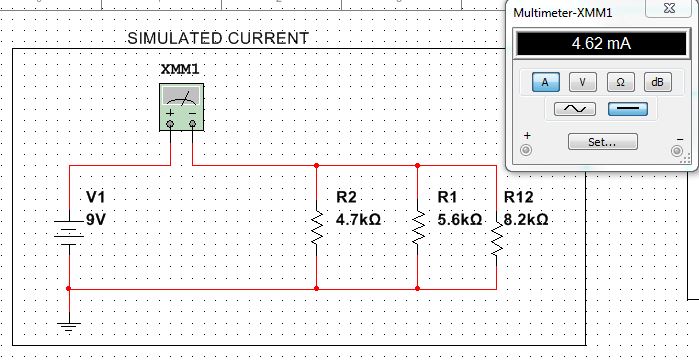 EECT 111-50C
R3
R1
R2
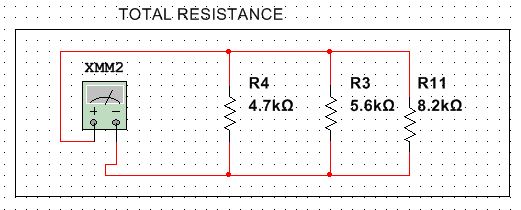 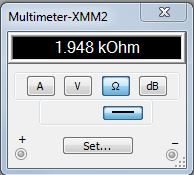 R3
R1
R2
Lab 7 – Resistor Parallel Circuit
25
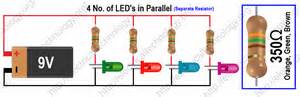 EECT 111-50C Lab Notebook
26
Lab 7 – Resistor Parallel Circuit
Purpose:
Learn about Parallel circuits.
Equipment used:
Digital Multimeter: Gwinstck GDM8245 CL860264
Elvis II
Standard Resistors
EECT 111-50C Lab Notebook
Lab 7 – Resistor Parallel Circuit							Calculations, Simulations, Measurements
27
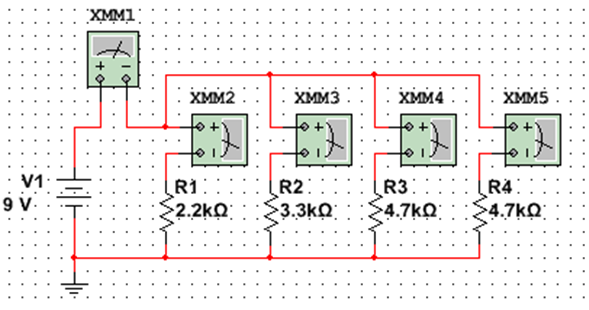 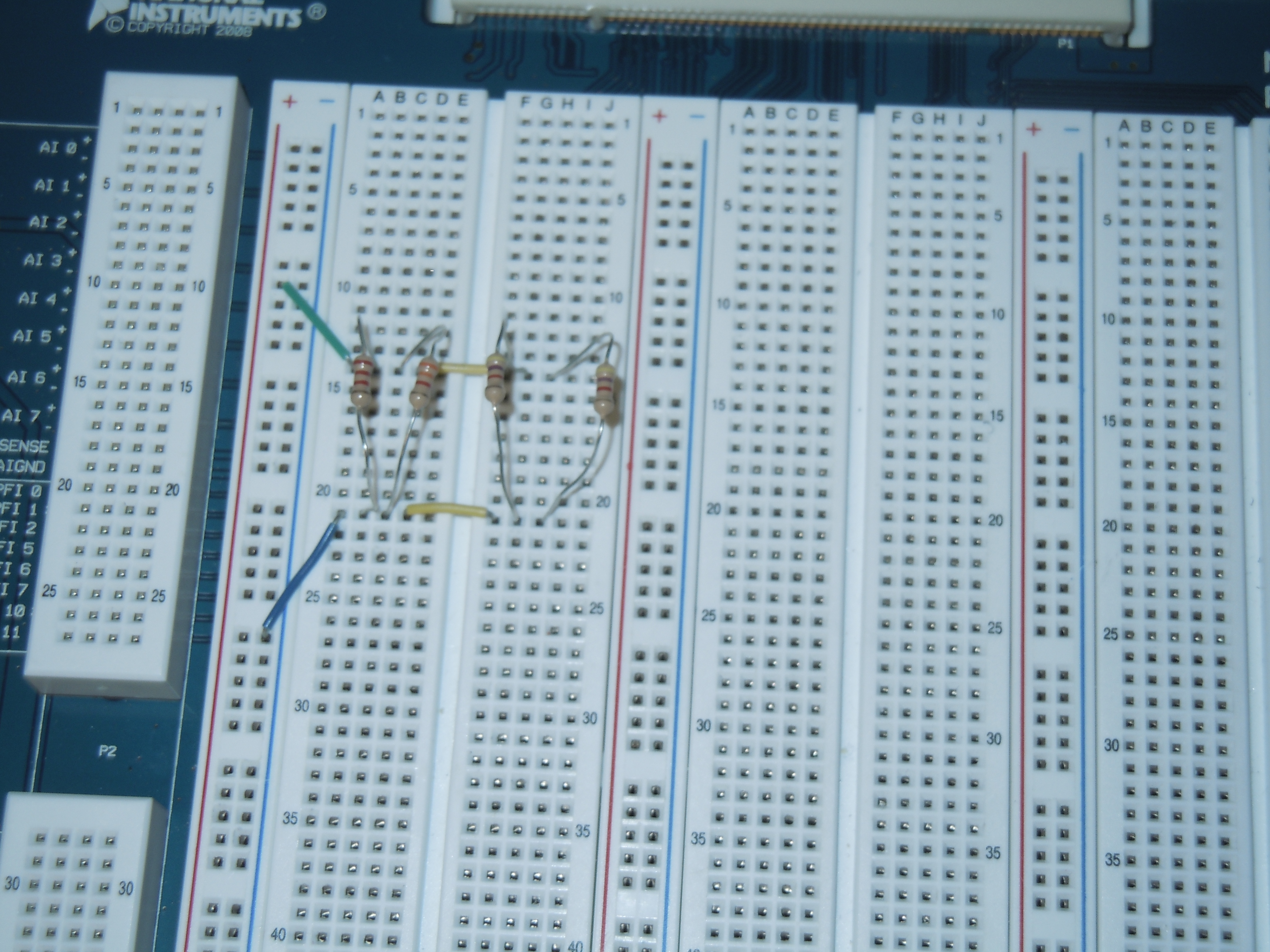 EECT 111-50C Lab Notebook
28
Lab 7
Simulations:
Total Resistance
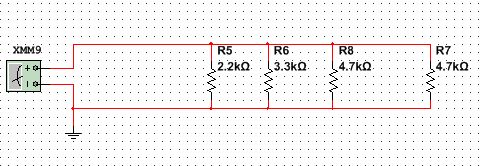 R4
EECT 111-50C
R3
R1
R2
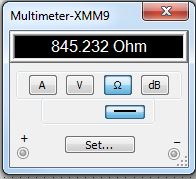 Lab 8 –Black Box Design, Equal Value Resistors
29
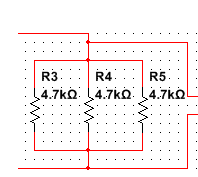 EECT 111-50C Lab Notebook
30
Lab 8 –Black Box Design, Equal Value Resistors
Purpose:
Learn about building a circuit that produces exactly 1.3V.
Equipment used:
Digital Multimeter: Gwinstck GDM8245 CL860264
Elvis II
5 Standard Resistors
5K ohm pot
EECT 111-50C Lab Notebook
Lab 8 –Black Box Design, Equal Value Resistors							Calculations, Simulations, Measurements
31
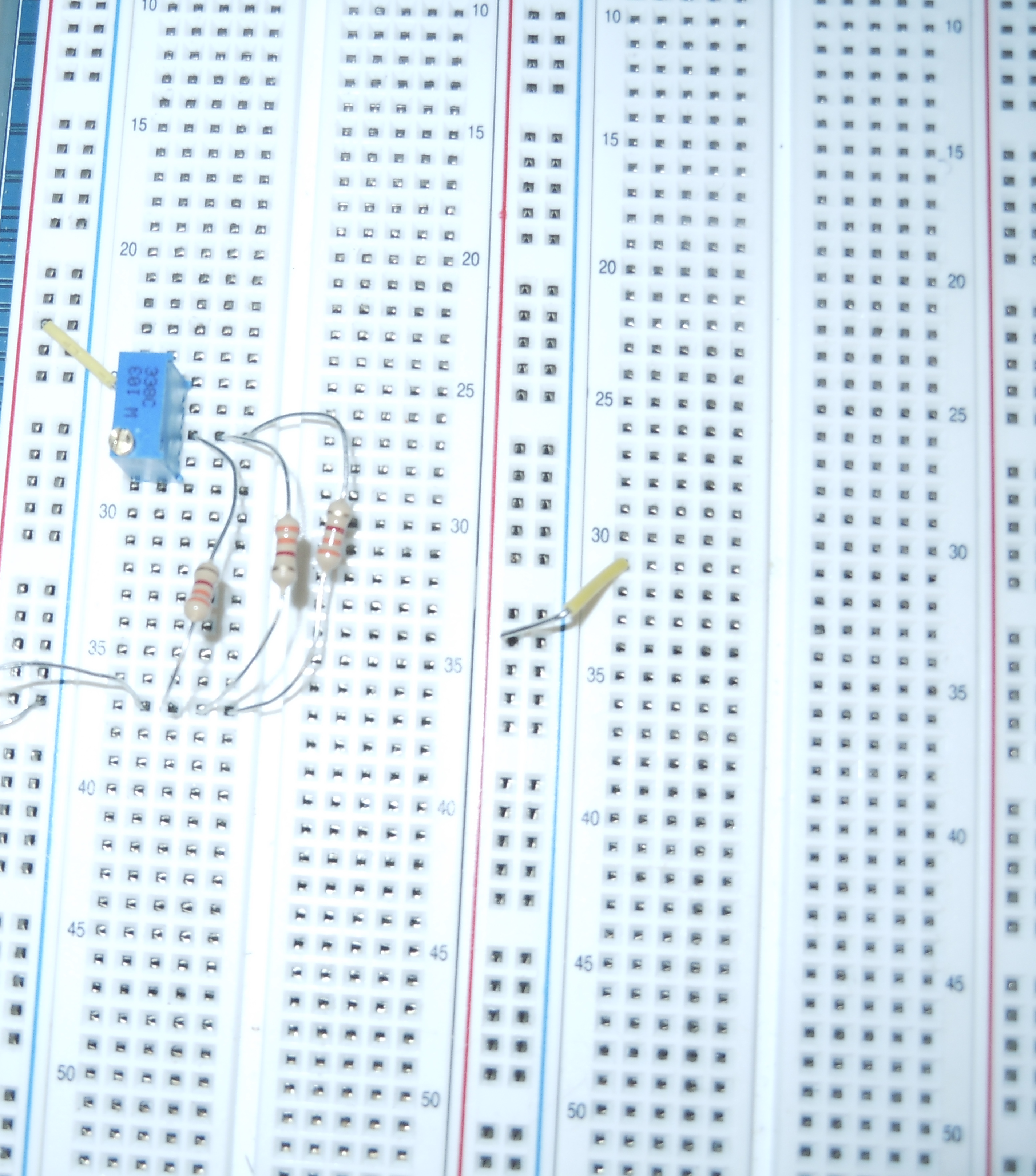 EECT 111-50C Lab Notebook
32
Lab 8
Simulations:
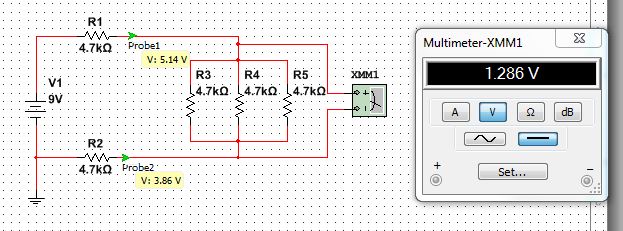 VA
EECT 111-50C
VB
VA-VB
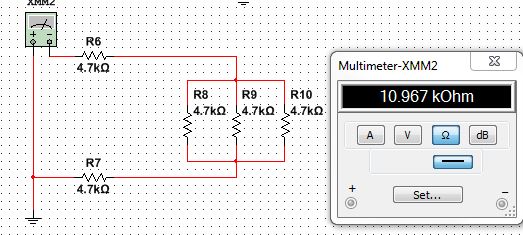 Total Resistance
R1
R3
R2
R4
R5
Lab 9 – Series/Parallel Resistors
33
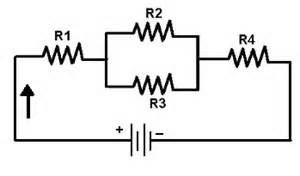 EECT 111-50C Lab Notebook
34
Lab 9 – Series/Parallel Resistors
Purpose:
Experiment with series circuits and verify that the simulation, analysis (calculations) and test results all agree.
Equipment used:
Digital Multimeter: Gwinstck GDM8245 CL860264
Resistors
EECT 111-50C Lab Notebook
Lab 9 – Series/Parallel Resistors							Calculations, Simulations, Measurements
35
EECT 111-50C Lab Notebook
36
Lab 9
Simulations:
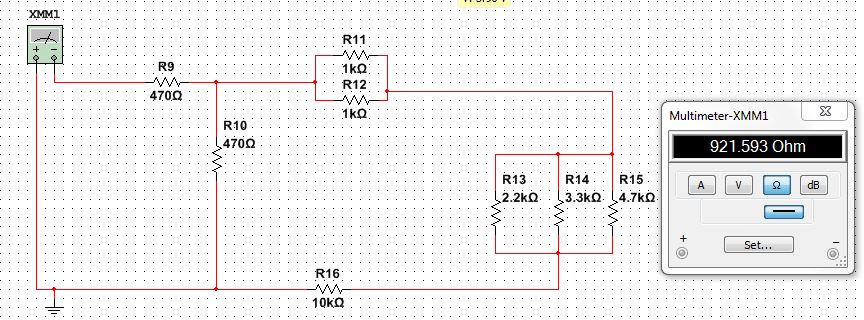 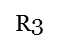 Total Resistance
R1
R2
R6
R4
R7
R5
R8
EECT 111-50C
VA
IT
VB
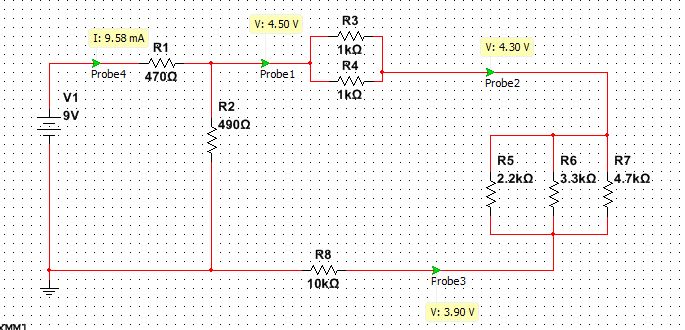 VC
Lab 9 – Series/Parallel Resistors							Calculations, Simulations, Measurements
37
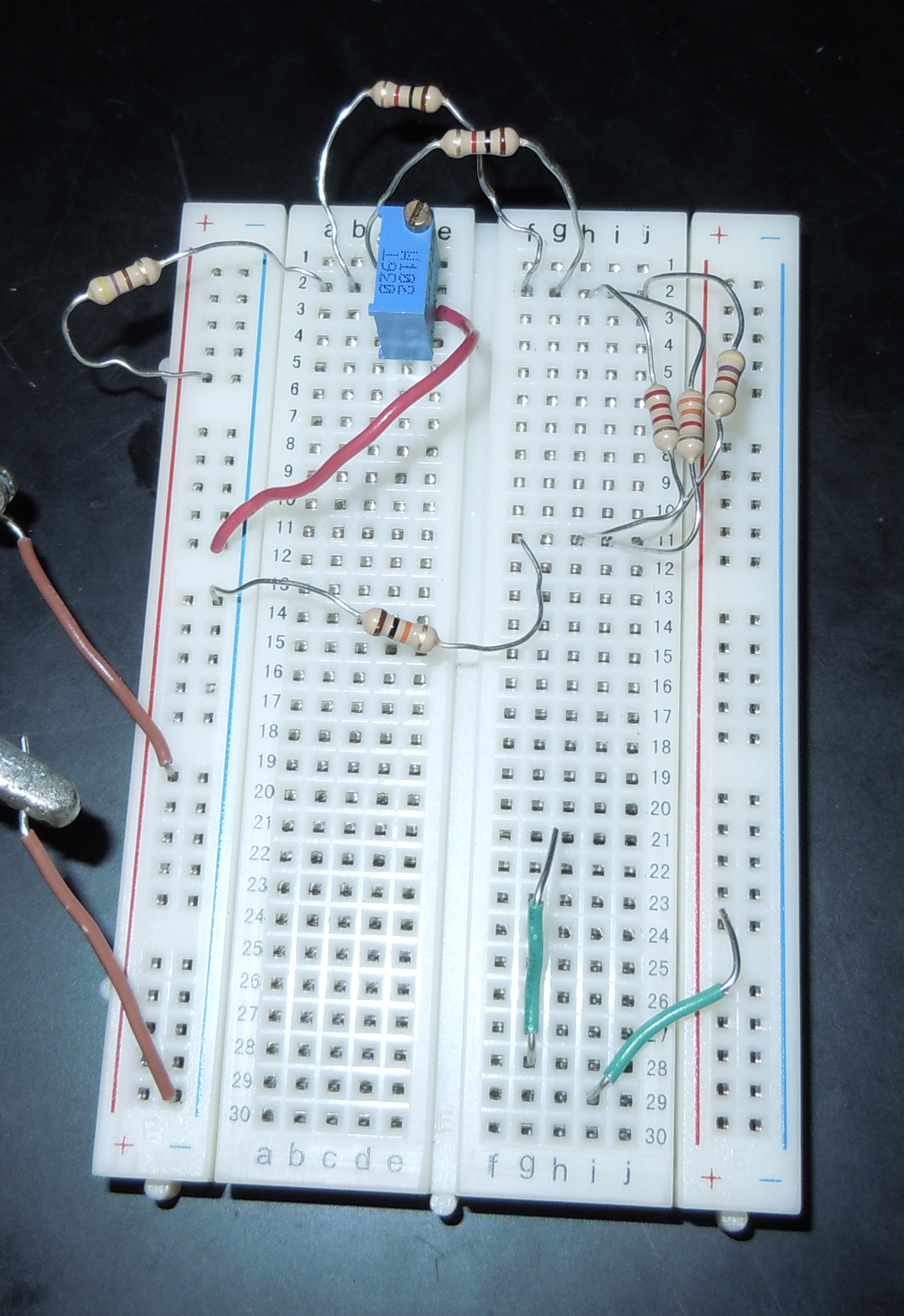 EECT 111-50C Lab Notebook
Lab 10 –Series/Parallel Capacitors
38
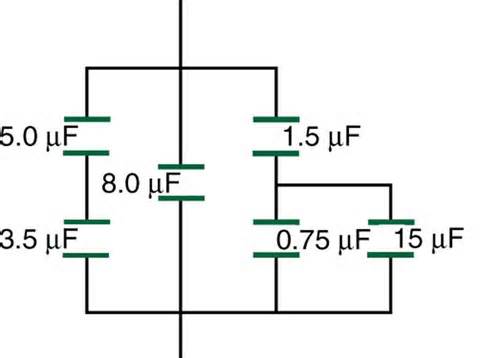 EECT 111-50C Lab Notebook
39
Lab 10 –Series/Parallel Capacitors
Purpose:
Experiment with series circuits and parallel combinations of capacitors.
Equipment used:
LCR Meter
3 Capacitors
EECT 111-50C Lab Notebook
Lab 10 –Series/Parallel Capacitors							Calculations, Simulations, Measurements
40
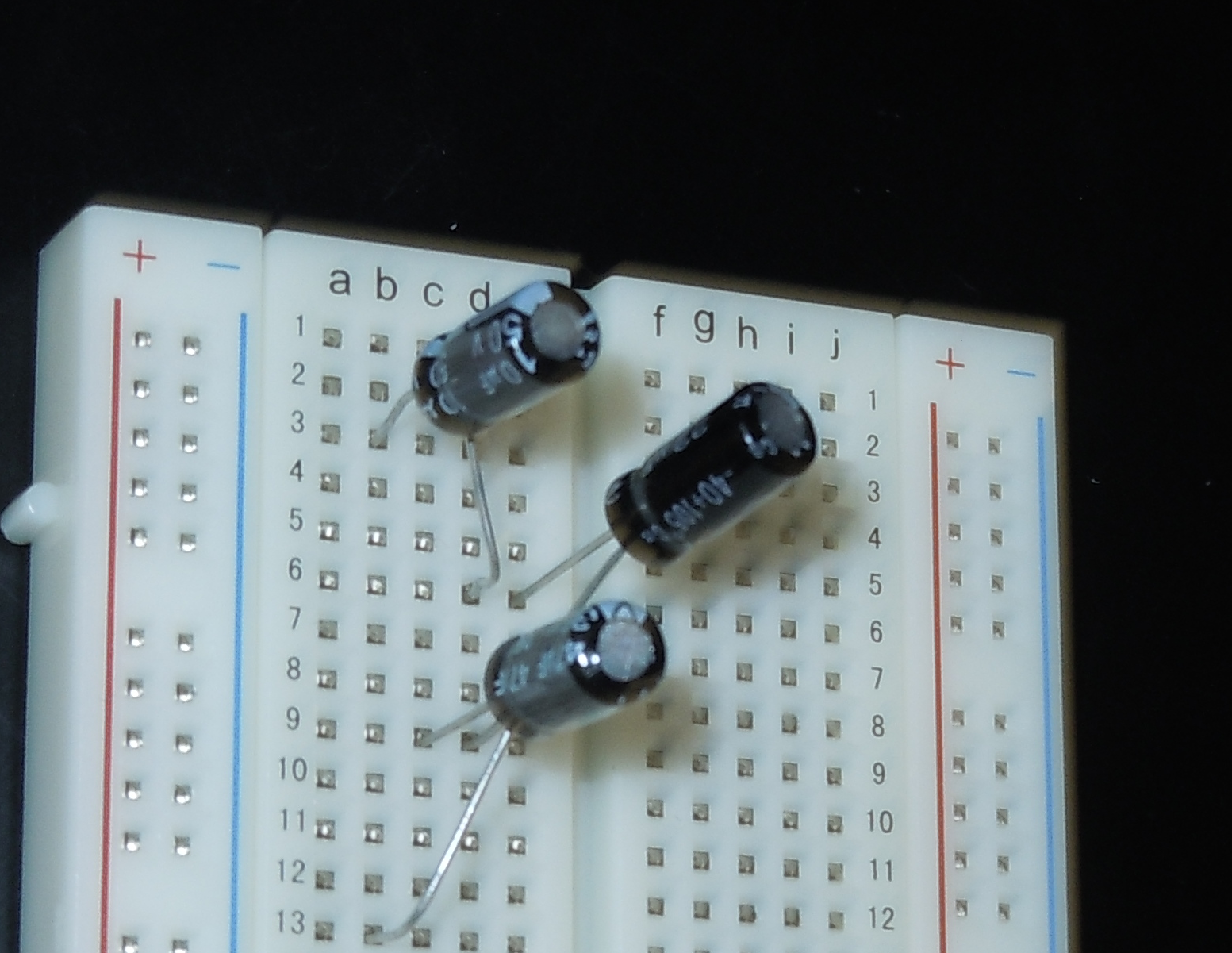 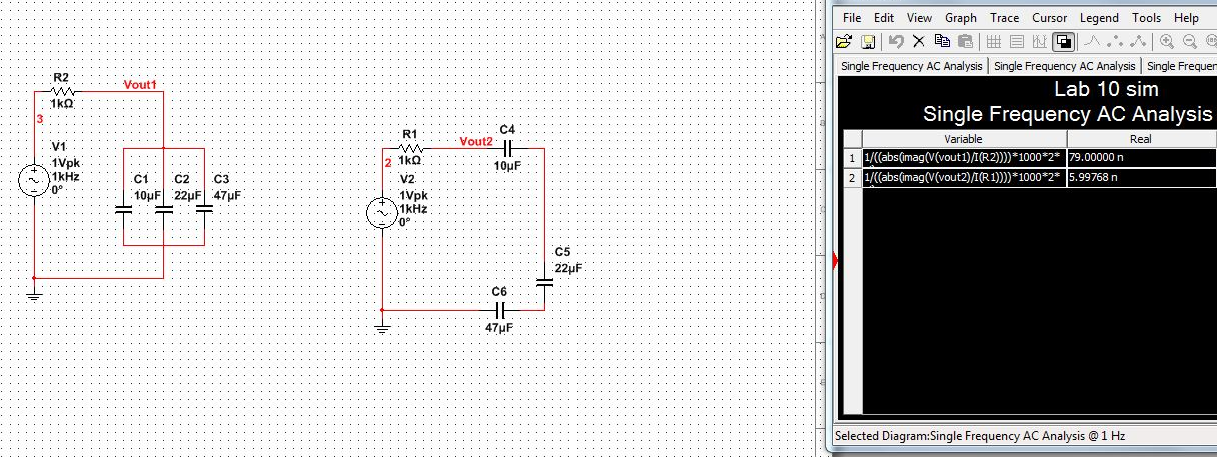 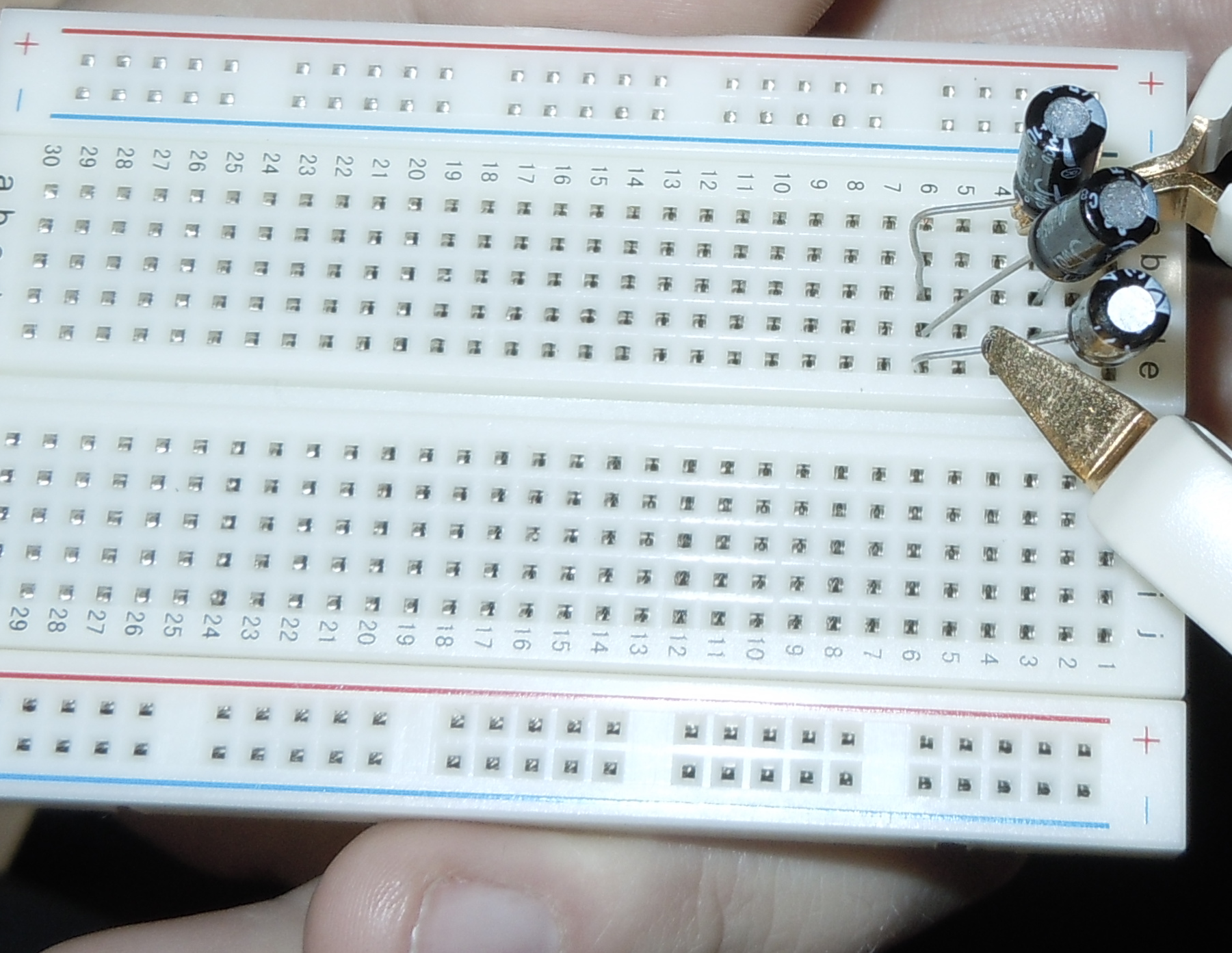 EECT 111-50C Lab Notebook
Lab 11 – RC Lab
41
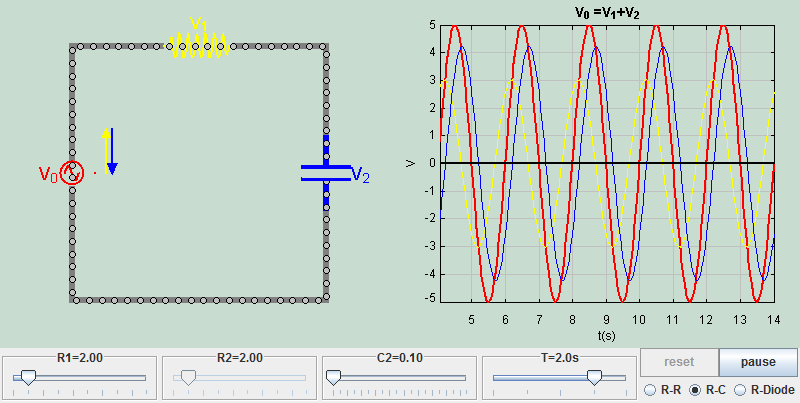 EECT 111-50C Lab Notebook
42
Lab 11 – RC Lab
Purpose:
Experiment with RC (Resistor & Capacitor) circuits.
Equipment used:
Digital Multimeter
LCR Meter
Oscilloscope
Function Generator
3 Capacitors
1 Resistor
EECT 111-50C Lab Notebook
Lab 11 – RC Lab								Calculations, Simulations, Measurements
43
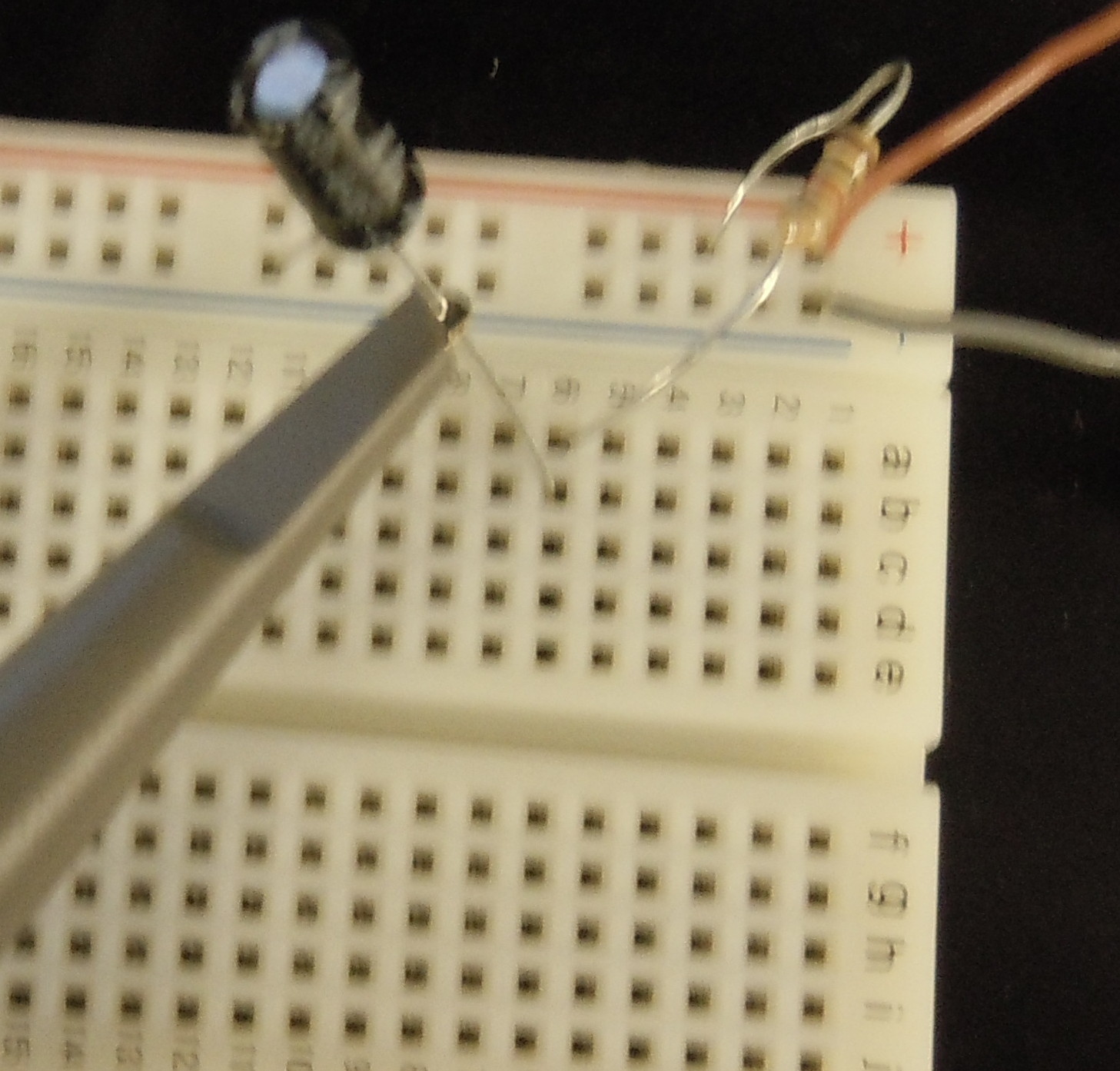 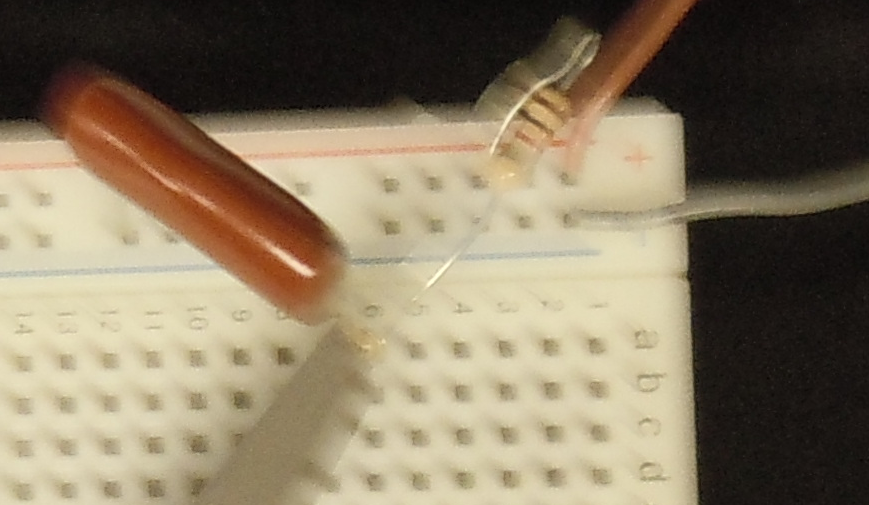 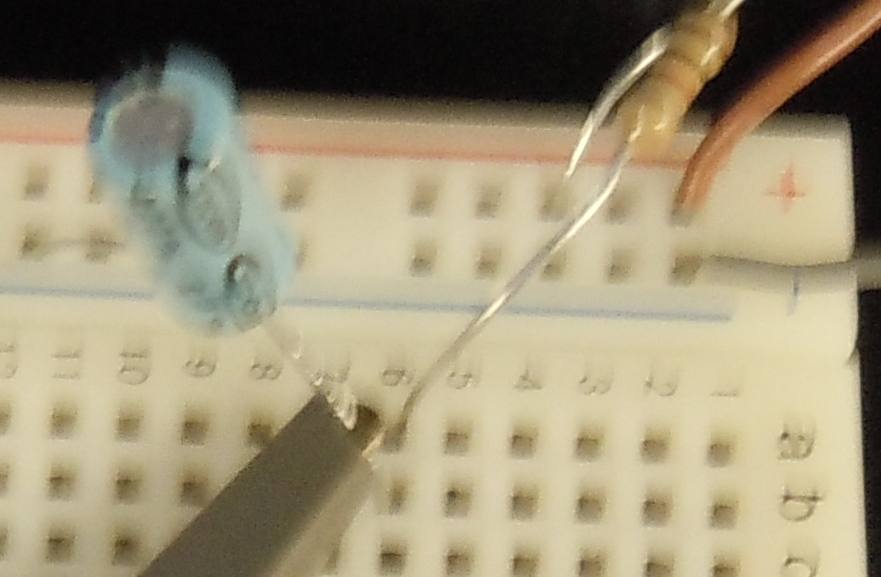 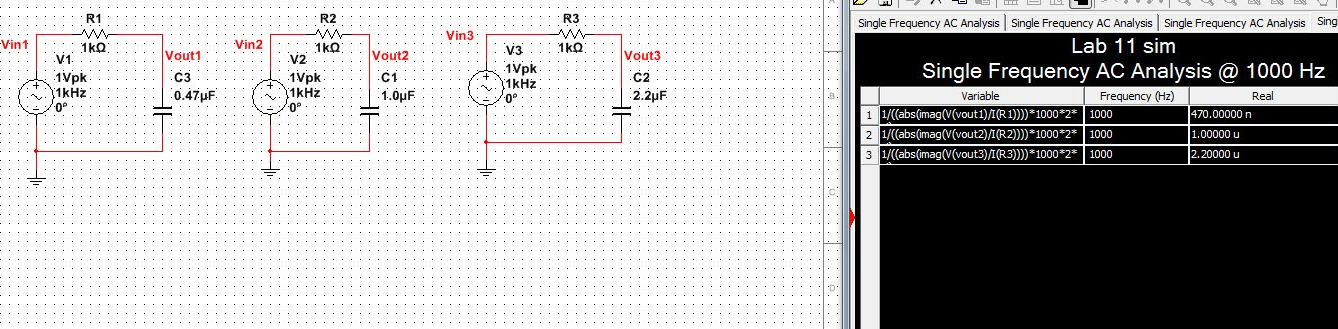 EECT 111-50C Lab Notebook
Lab 11 – RC Lab								Calculations, Simulations, Measurements
44
EECT 111-50C Lab Notebook
Lab 11 – RC Lab								Calculations, Simulations, Measurements
45
EECT 111-50C Lab Notebook
Lab 11 – RC Lab								Calculations, Simulations, Measurements
46
EECT 111-50C Lab Notebook
Lab 12 – Series/Parallel Inductors
47
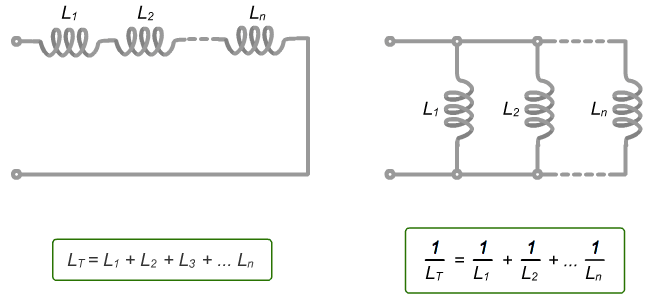 EECT 111-50C Lab Notebook
48
Lab 12 – Series/Parallel Inductors
Purpose:
Experiment with series circuits and parallel combinations of inductors.
Equipment used:
LCR Meter
3 indoutors
EECT 111-50C Lab Notebook
Lab 12 – Series/Parallel Inductors 								Calculations, Simulations, Measurements
49
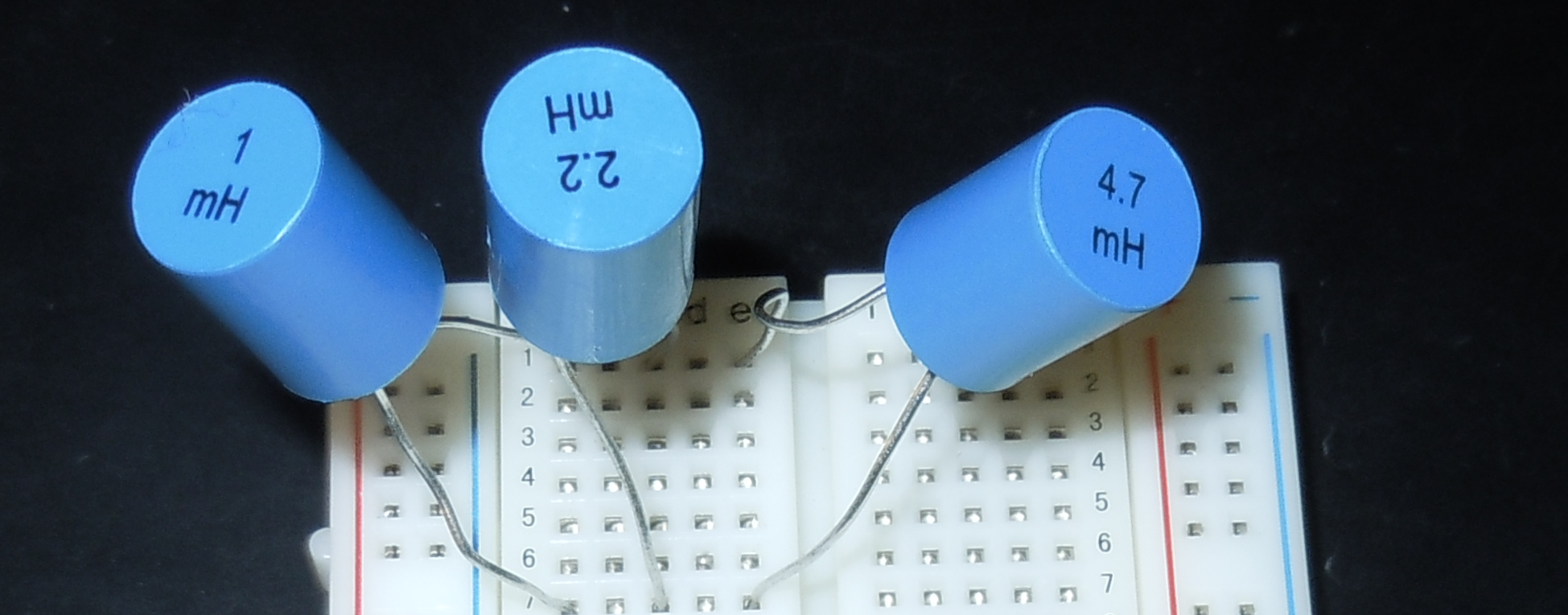 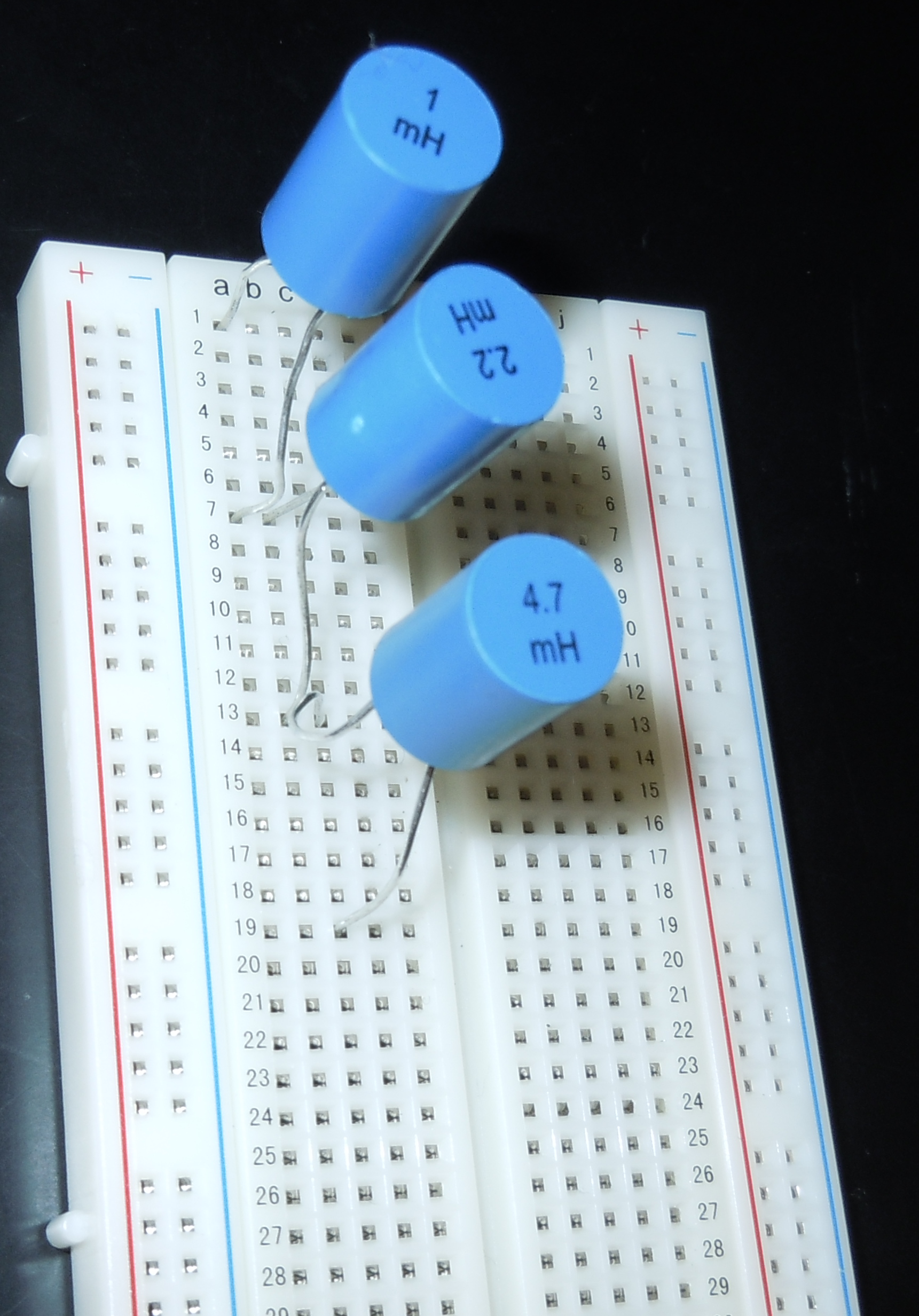 EECT 111-50C Lab Notebook
50
Lab 12
Simulations:
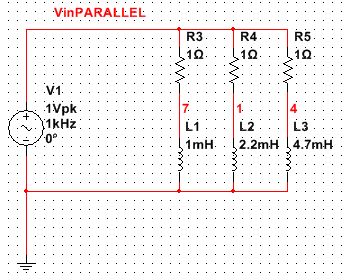 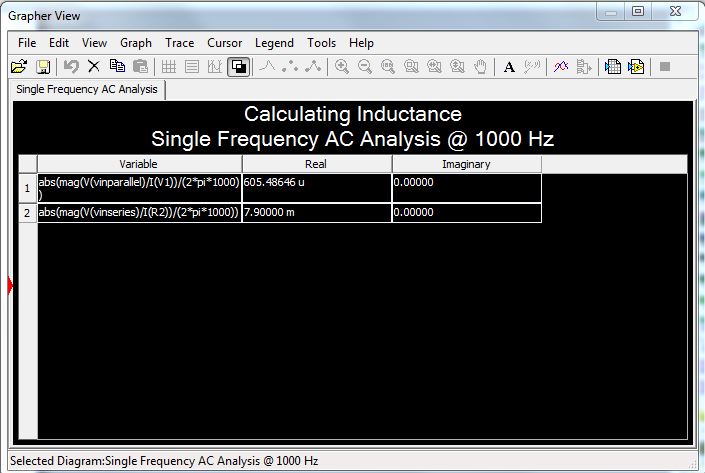 EECT 111-50C
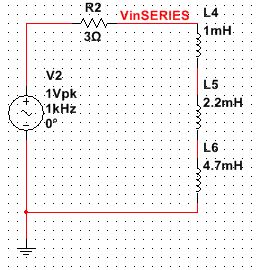